Использование алгоритмов детьми подготовительной группы в сюжетно-ролевых играх.
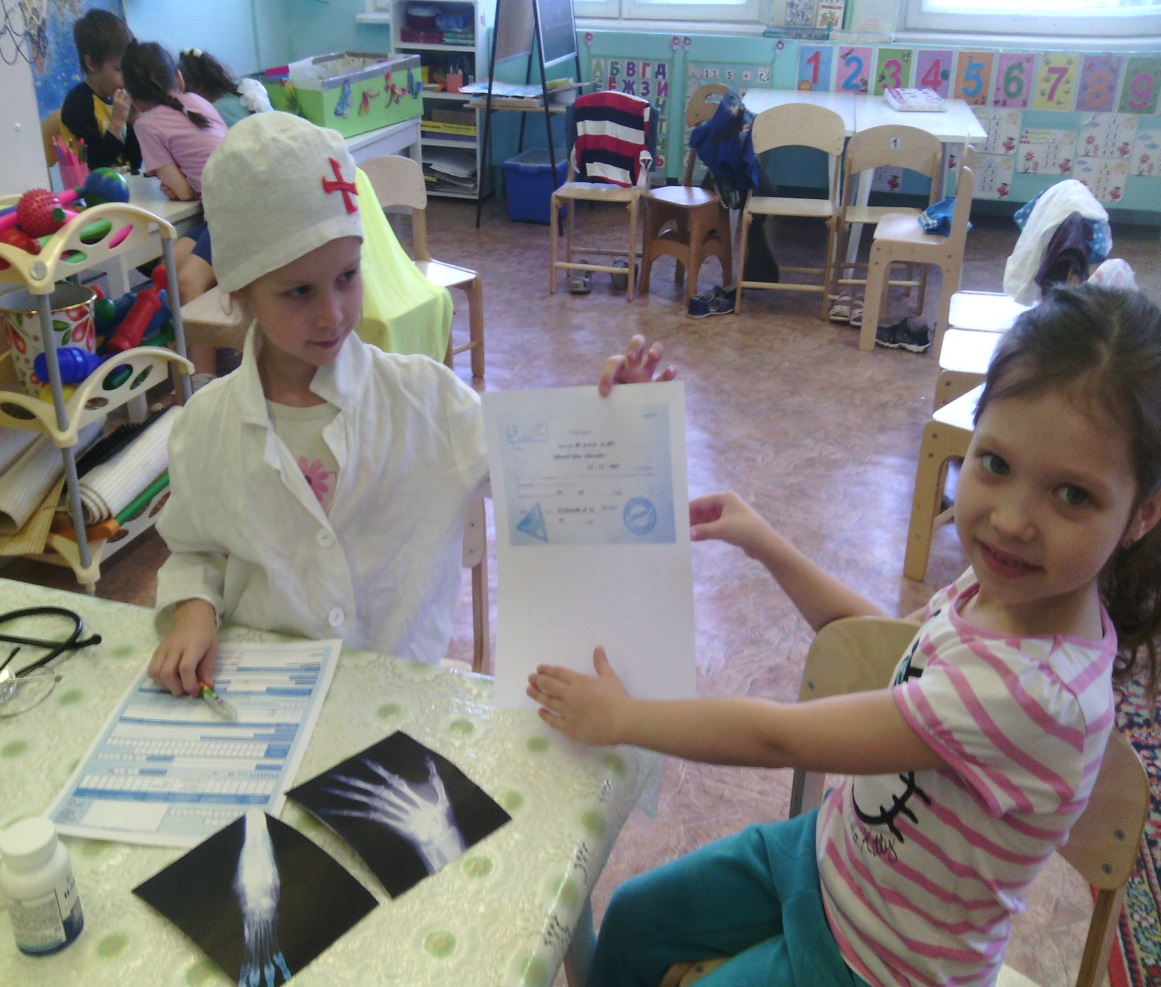 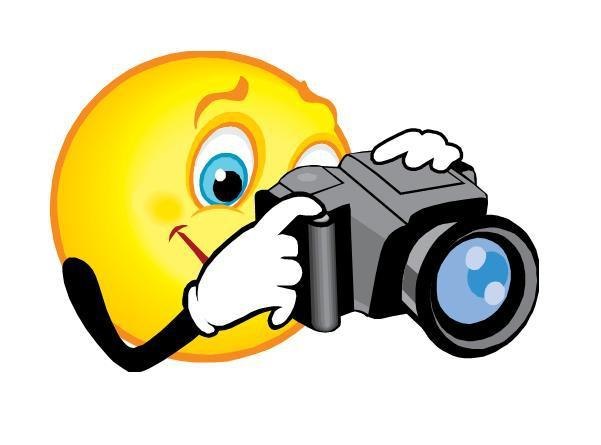 Сюжетно-ролевая игра –ведущая деятельность дошкольного возраста. Такая игра представляет собой деятельность, в которой дети берут на себя роли взрослых и в обобщенной форме в специально создаваемых игровых условиях воспроизводят деятельность взрослых и отношения между ними
Ролевая игра -  это школа произвольного поведения ребенка.
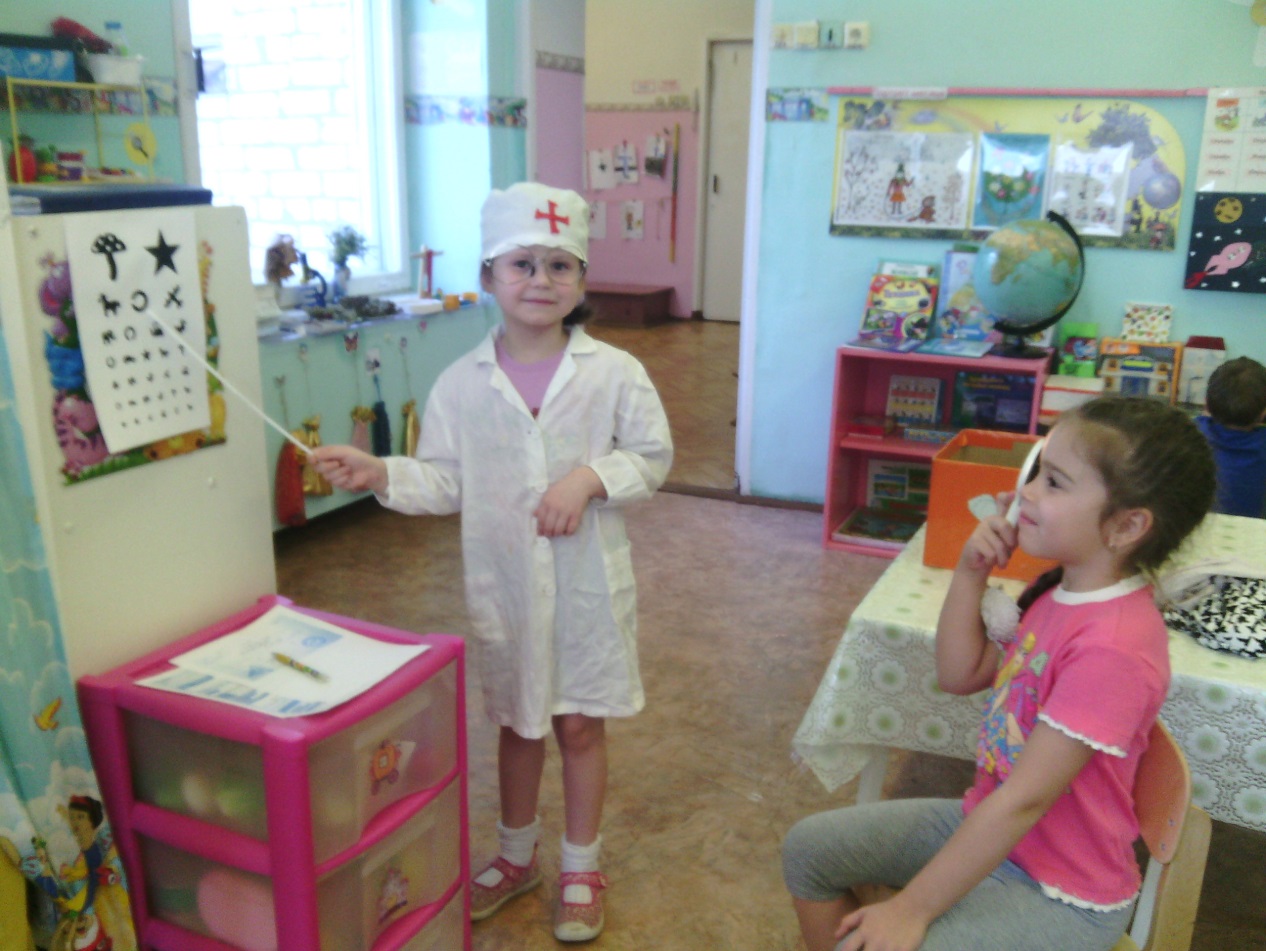 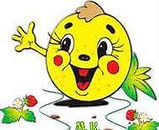 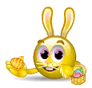 Сюжет (тема) игры — это, по Д. Б. Эльконину. та сфера действительности,                    которая отражается в игре.
  Содержание — это то, что конкретно отражается в игре.
Игровая (воображаемая, мнимая) ситуация — совокупность обстоятельств игры, не    существующих реально, а создаваемых воображением.
Замысел — план действий, задуманный играющими.
Роль — это образ существа (человека, животного) или предмета, который ребенок  изображает в игре.
Ролевое (игровое) действие — это деятельность ребенка в роли, определенная комбинация, последовательность ролевых действий характеризуют ролевое поведение в игре.
  Ролевое (игровое) взаимодействие предполагает осуществление взаимоотношений с 
партнером (партнерами) по игре, диктуемых ролью, так как ребенок, взявший на себя 
какую-либо роль, должен принимать во внимание и роль своего партнера по игре, 
координируя с ним свои действия.
 Правила — это порядок, предписание действий в игре.

Структурные элементы игры тесно взаимосвязаны.
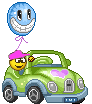 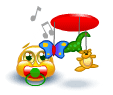 Алгоритм -  это последовательность действий, направленная на достижение поставленной цели или решения задачи.
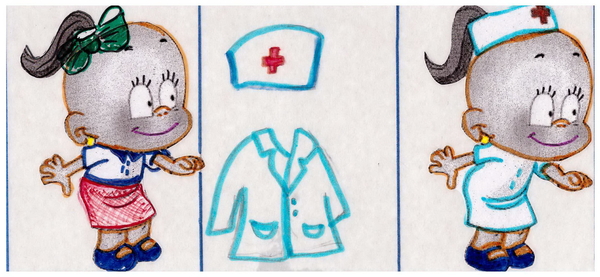 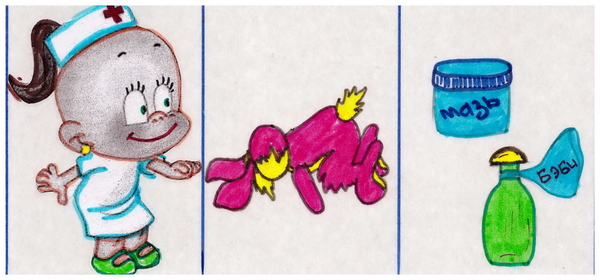 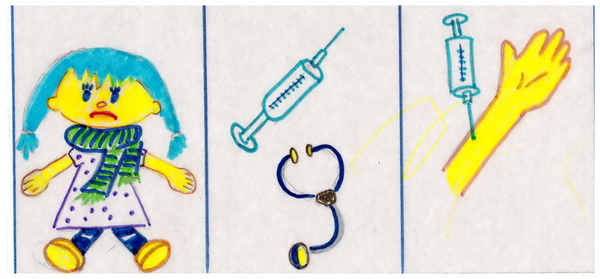 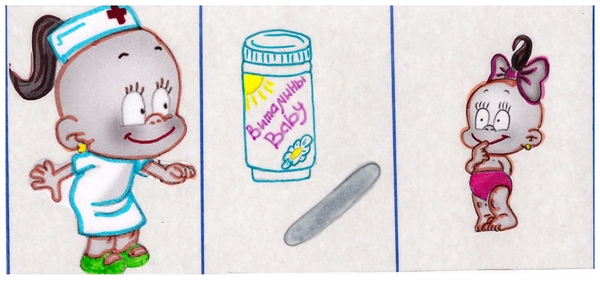 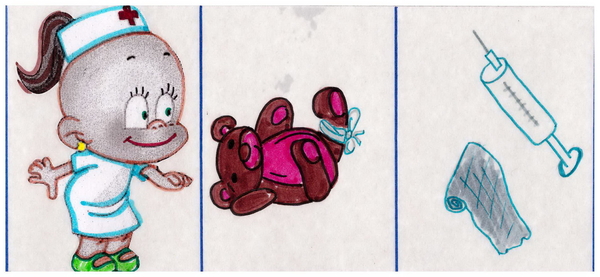 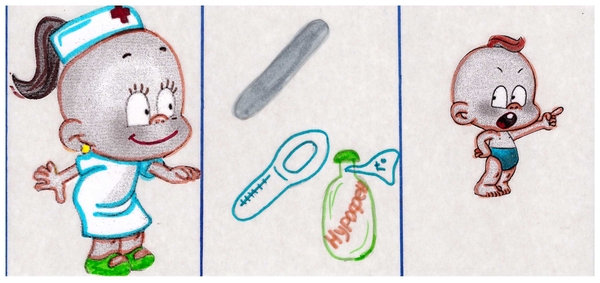 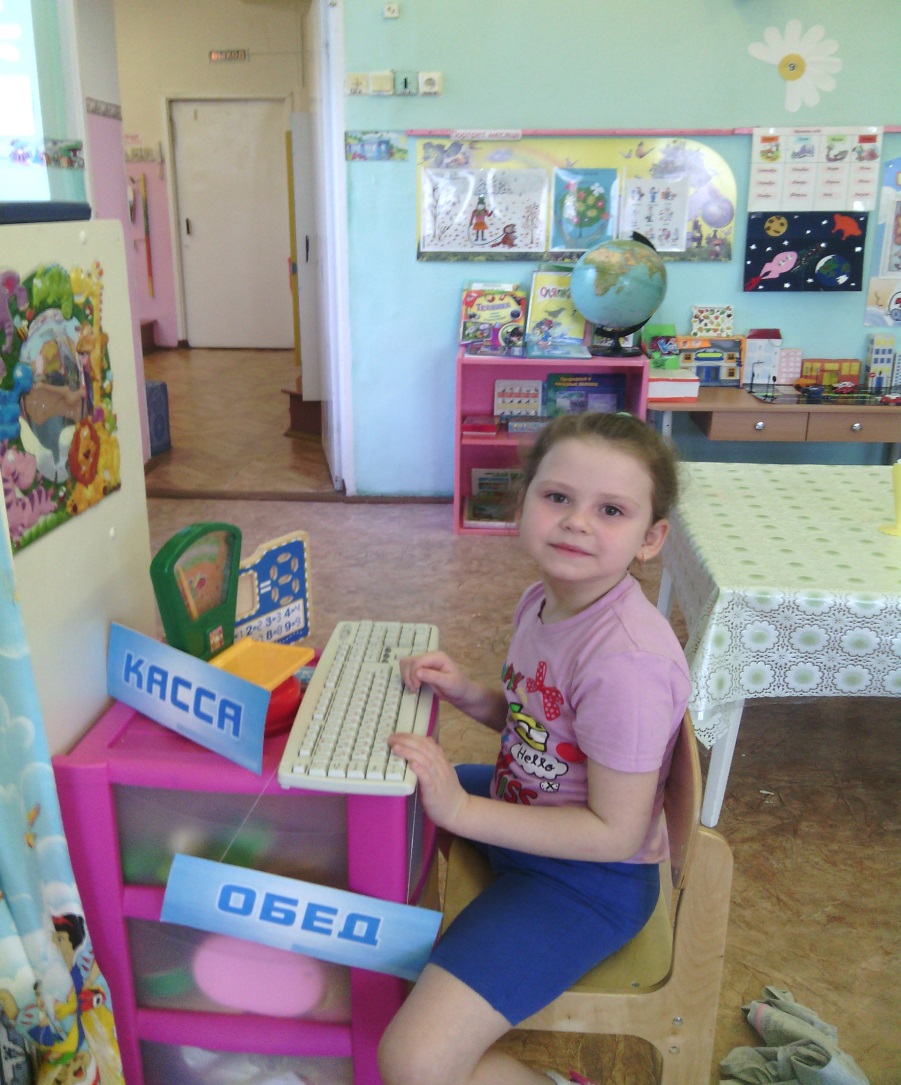 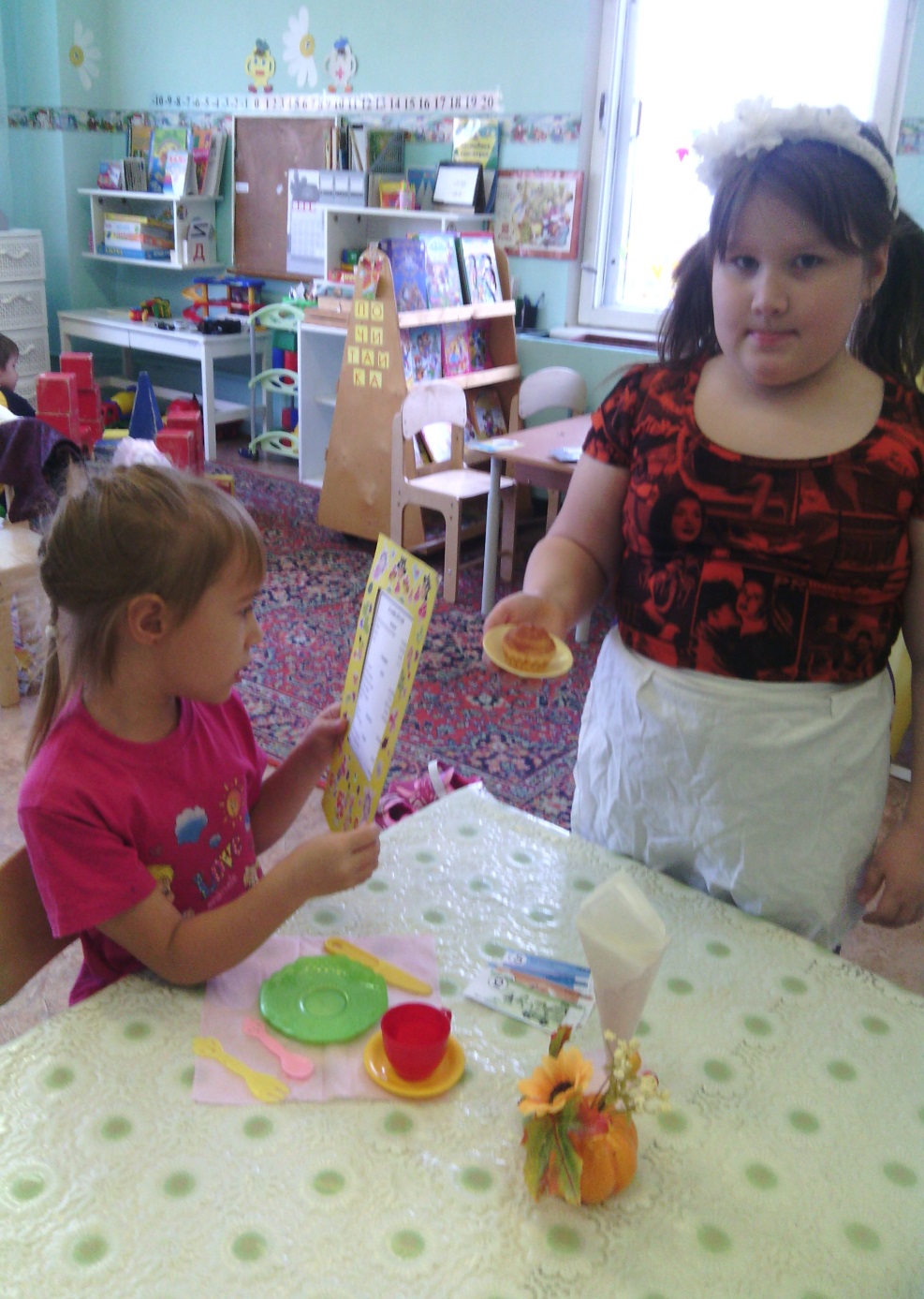 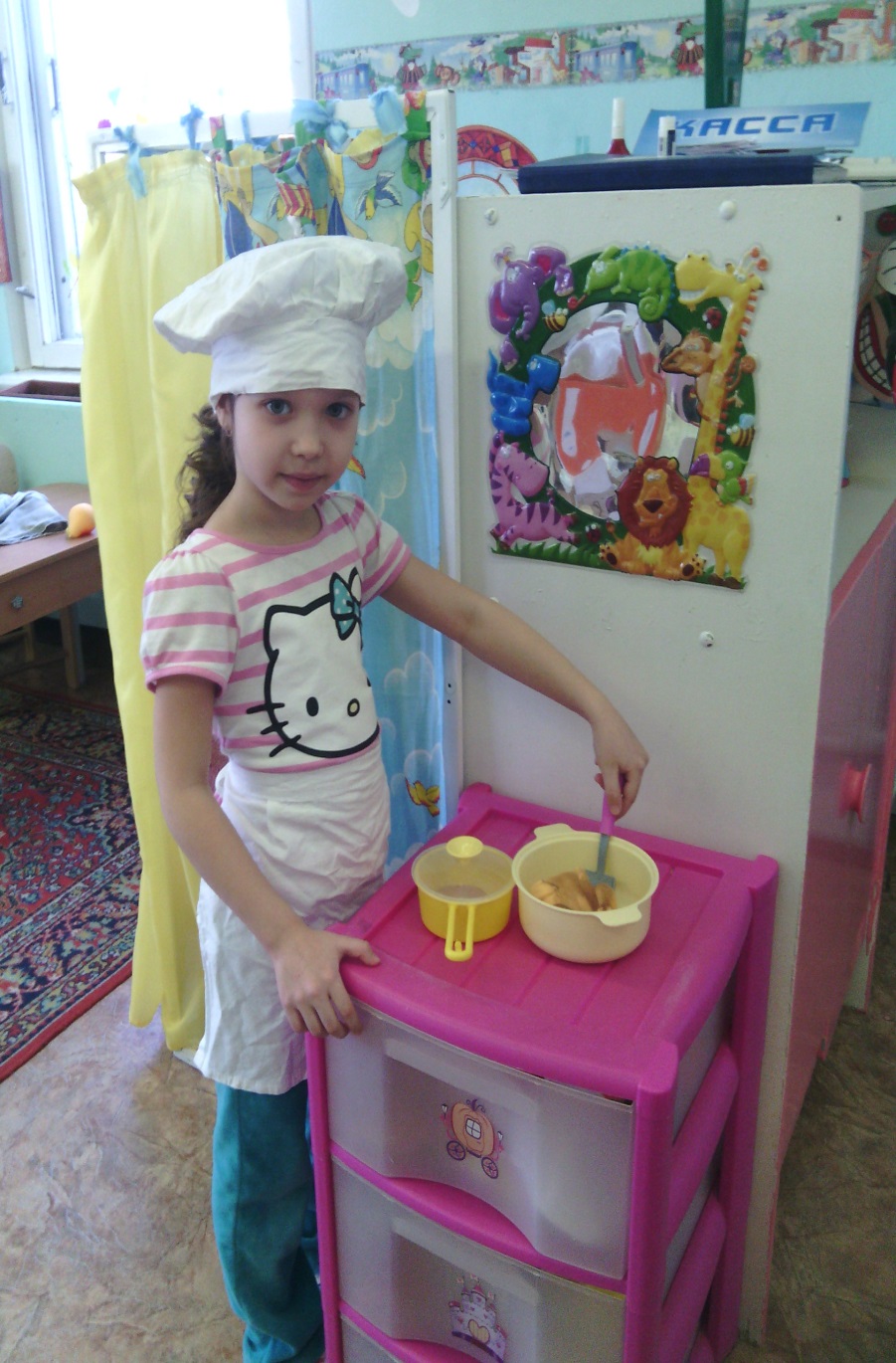 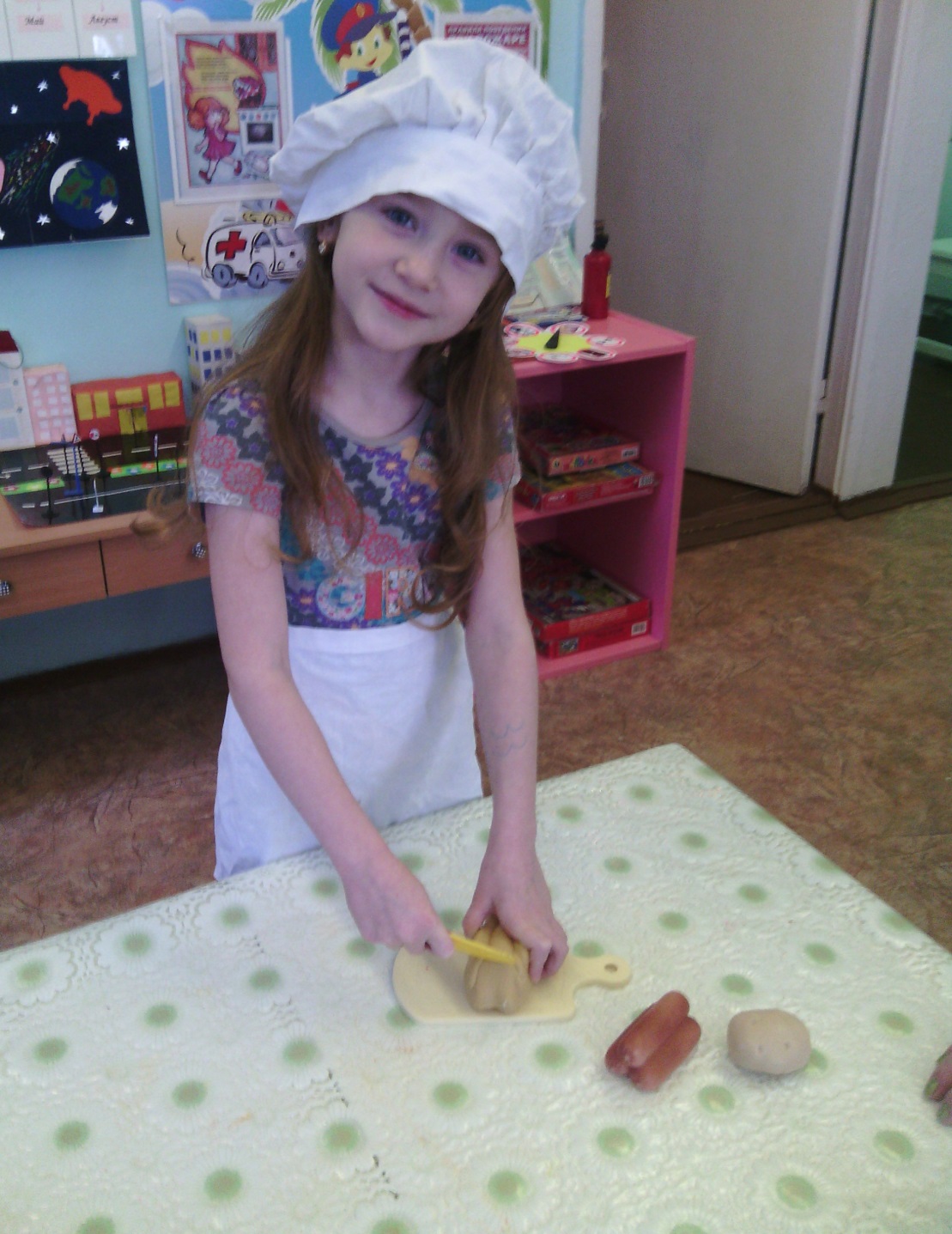